POSTOJNA
Grb občine Postojne
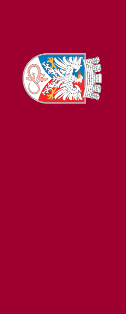 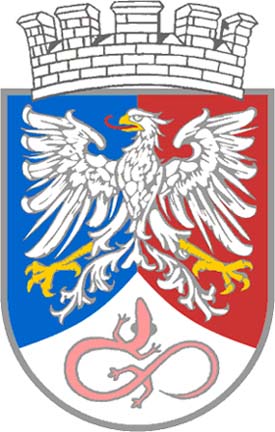 Zastava občine Postojne
LEGA
Jugozahodni del Slovenije
Dinarsko-kraške pokrajine
Površina: 270 km2
Nadmorska višina: 554 m
Več kot 60% Postojne je gozd
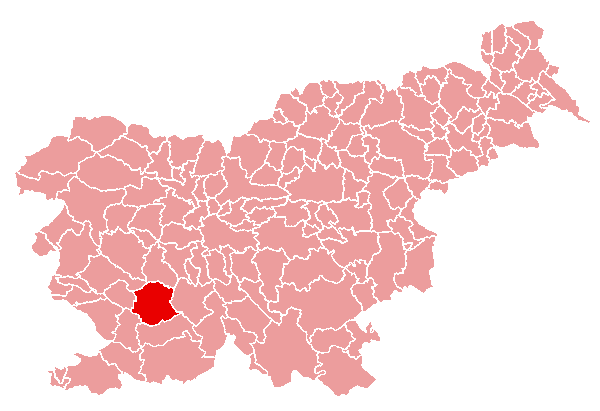 Zemljevid Slovenije
Geološka karta Slovenije
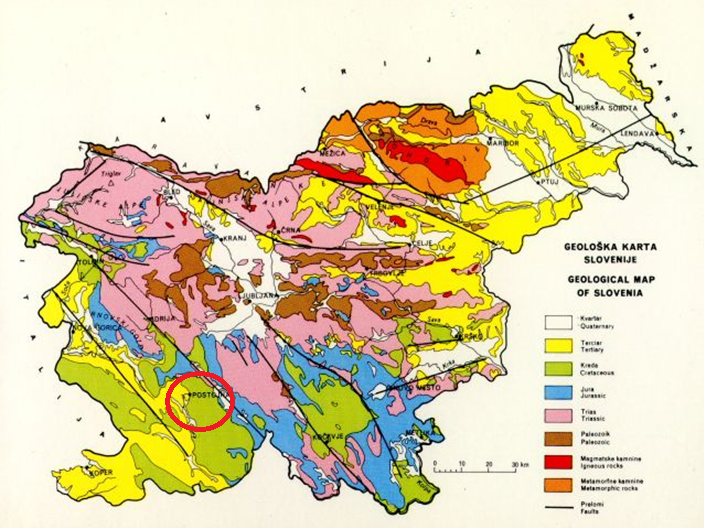 PODNEBJE
Zmerno celinsko podnebje
Povprečna letna temperatura:  8.4°C 
Povprečna zimska temperatura:  0°C
Povprečna poletna temperatura:  16°C
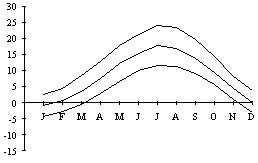 Temperaturni klimogram Postojne
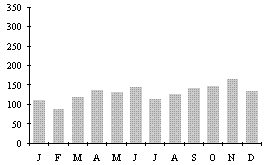 Padavinski klimogram Postojne
PREBIVALSTVO
Število prebivalcev: 15.623
Število moških: 7.910
Število žensk: 7.723
Število prebivalcev na km2 : 53 
Število zaposlenih: 5.554
Število registriranih brezposelnih oseb: 554
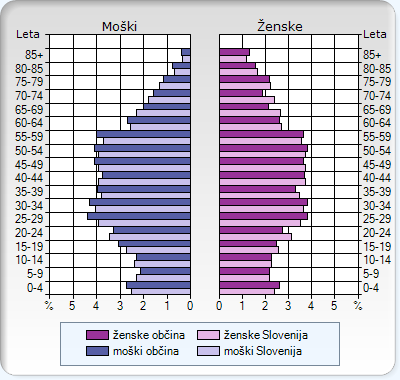 Starostna piramida Postojne
GOSPODARSTVO
Gospodarsko središče Notranjske
Turizem in živinoreja
Večja podjetja:
      -Čukgraf d.o.o. (tiskarstvo), 
      -Epic d.o.o. (izdelava opažnih sistemov), 
      -Gozdno gospodarstvo Postojna d.d. (gozdarske storitve), 
      -Kovod d.o.o. (oskrbovanje občanov s čisto pitno vodo)
Logotipi Podjetji
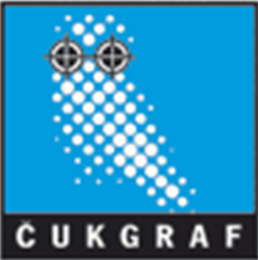 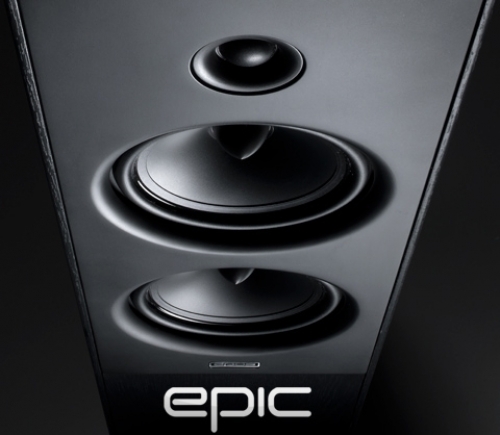 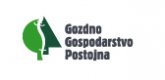 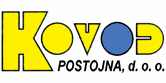 KRATKA ZGODOVINA
1226: Prvič omenjena
1371: Habsburžani
1432: Povzdignila se je v trg
1689: Požar gradu
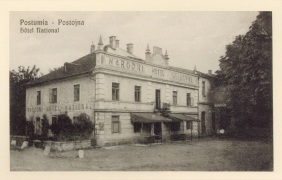 Hotel Sport v Postojni
Leto: 1880
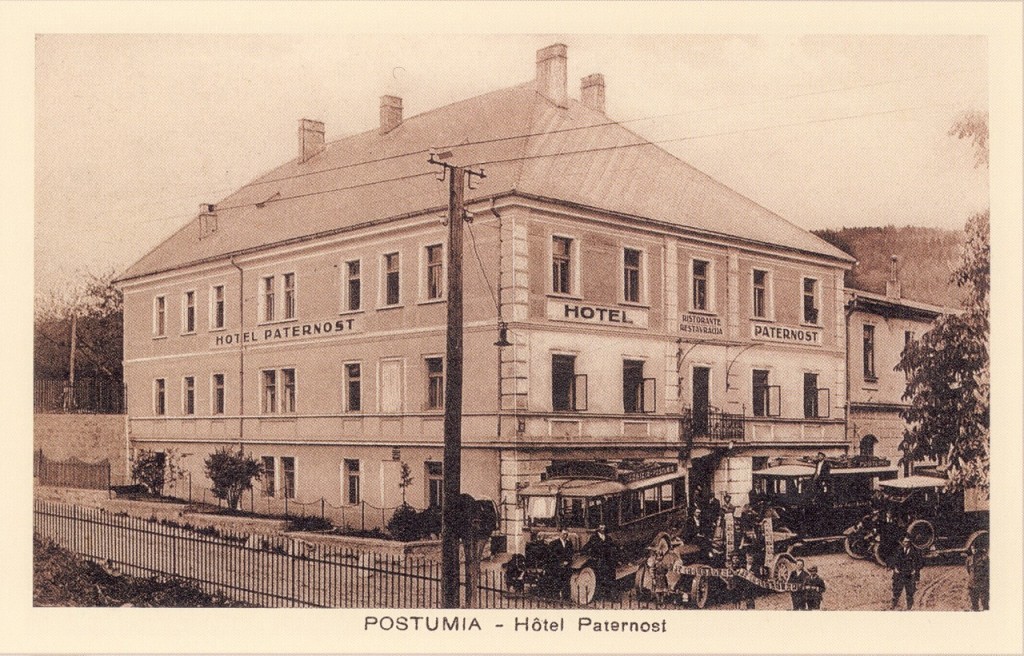 Leto: 1925
Hotel Sport v Postojni
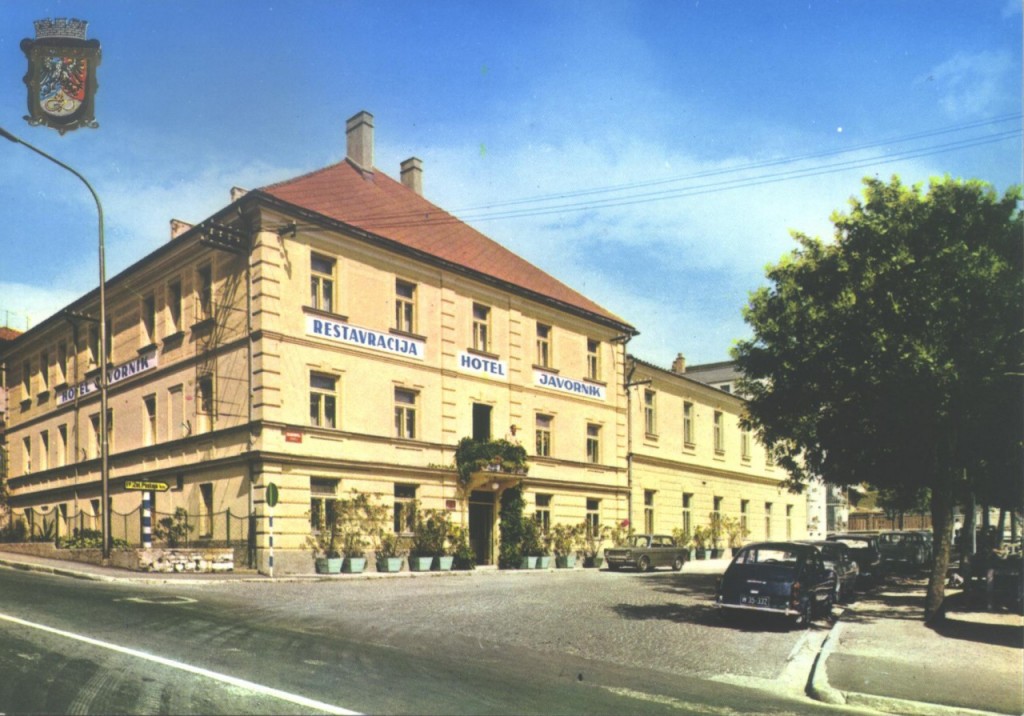 Leto: 1992
Hotel Sport v Postojni
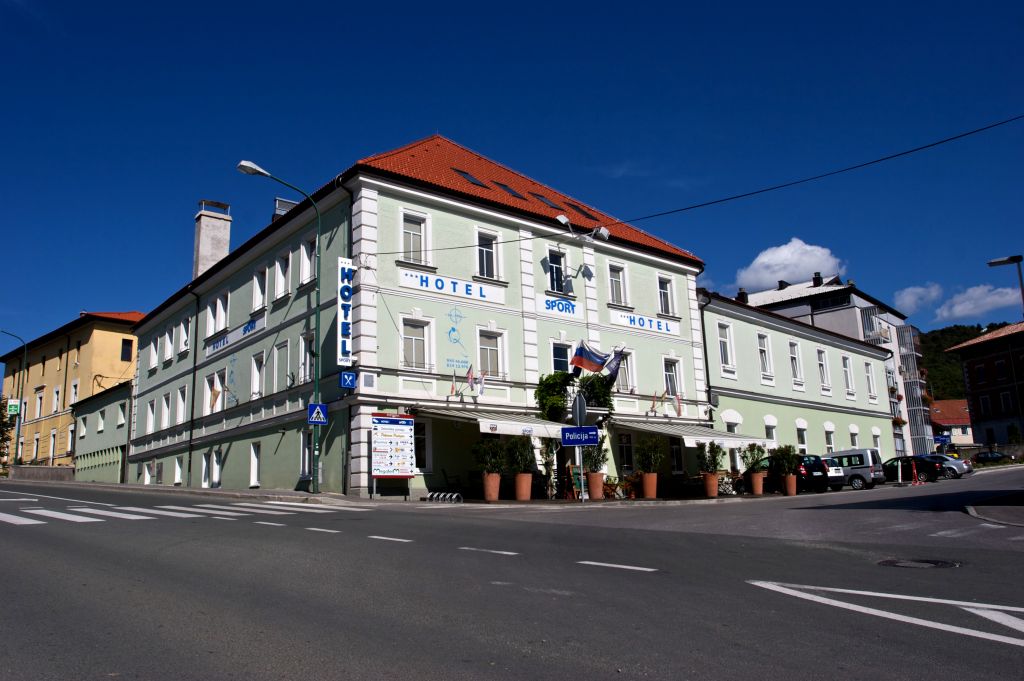 Hotel v Sport Postojni
Leto: 2011
ZANIMIVOSTI
Postojnska jama
     - Najbolj obiskana turistična jama v Evropi
     - Dolga 20 km
     - Stalna temperatura v jami je 8°C
     - Luka Čeč 
     - 1819: Jama pripravljena na ogled
     - 1872: Položeni železniški tiri
     - 1884: Napeljana elektrika
Človeška ribica
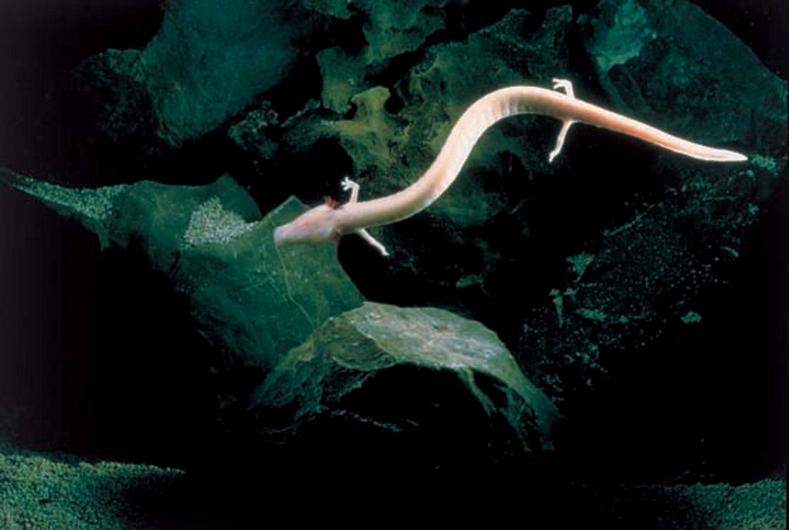 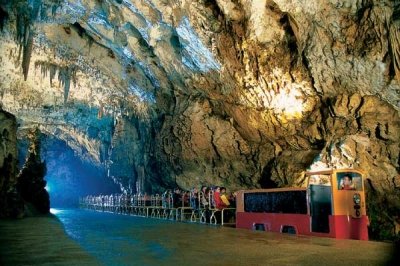 Vlak v Postojnski jami
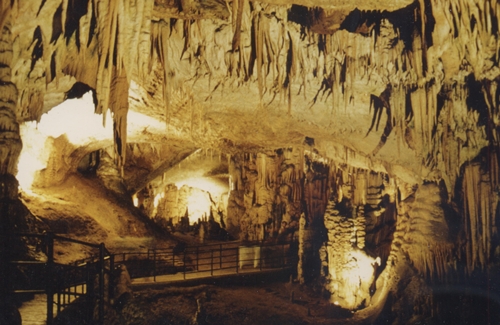 Rov v Postojnski jami
Dvorana v Postojnski jami
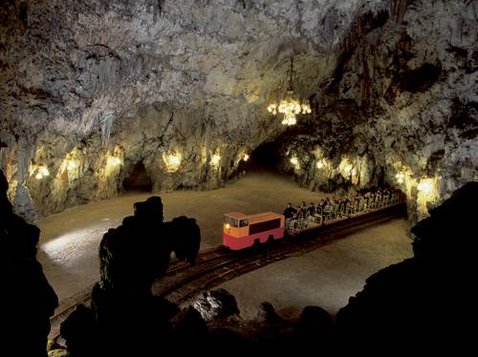 Vhod v Postojnsko takoj po odprtju
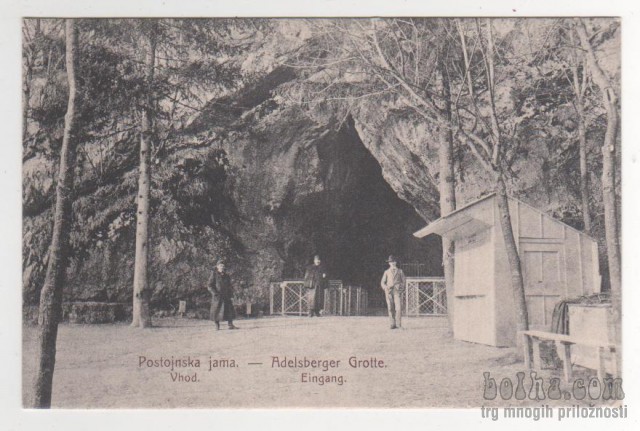 Vhod v Postojnsko jamo danes
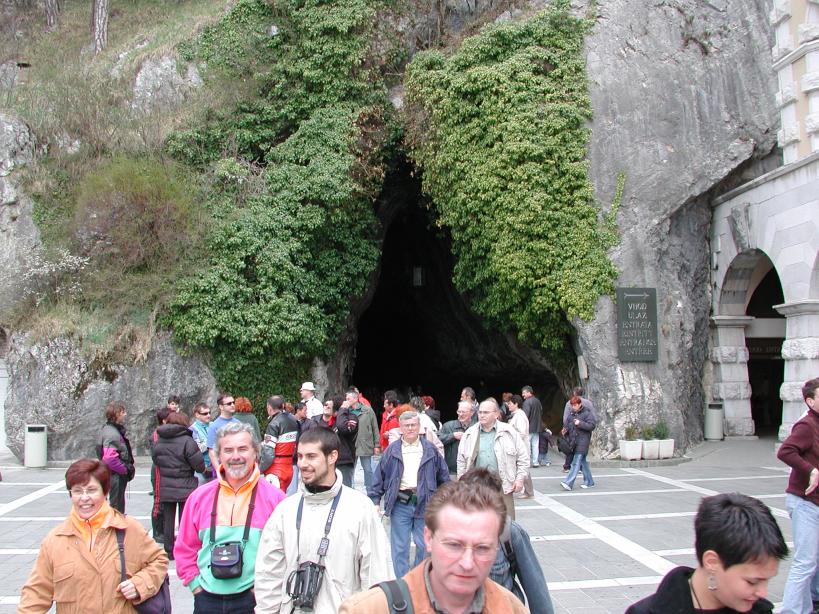 Predjamski grad
    - 123m visoka skalna stena
    - Erazem Predjamski
    - 15. stoletje
    - Erazem je ubil kraljevega sorodnika in se       zatekel v grad
    - Rešil ga je skrivni rov
    - Izdal ga je služabnik
    - Na njegovem grobu raste lipa
Jama pod predjamskim gradom, 
Planinska jama, 
Planinsko polje
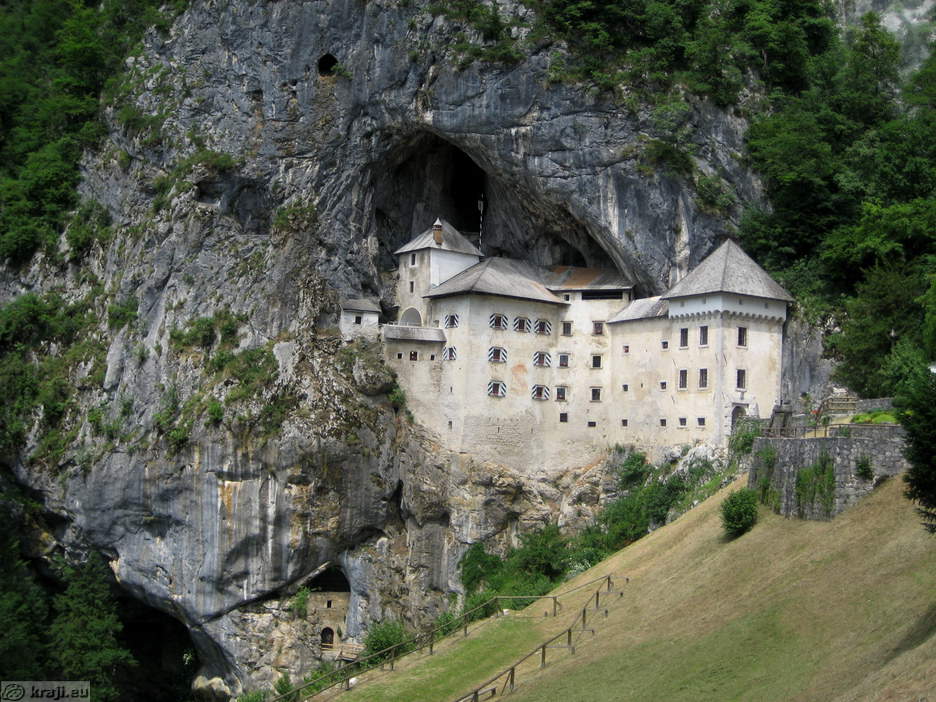 Predjamski grad
Uprizoritev Zgodbe o Erazmu Predjamskemu
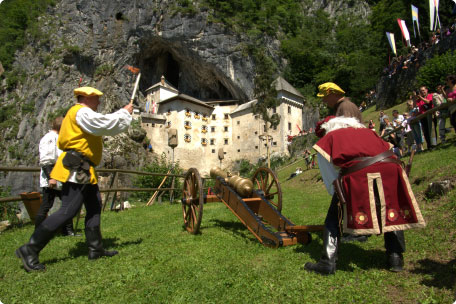 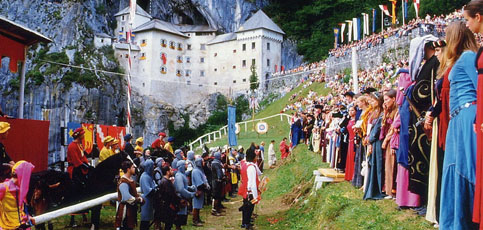 Uprizoritev srednjeveških iger
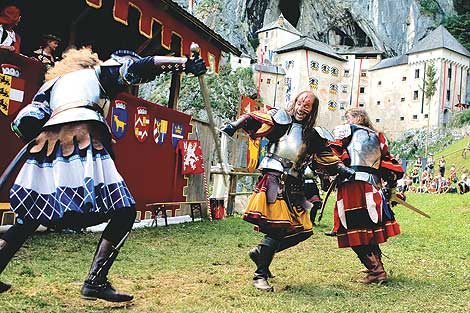 Uprizoritev srednjeveških iger
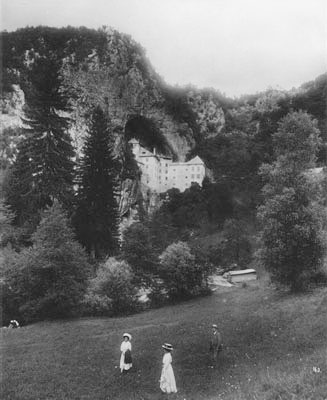 Ena izmed prvih fotografij Predjamskega gradu
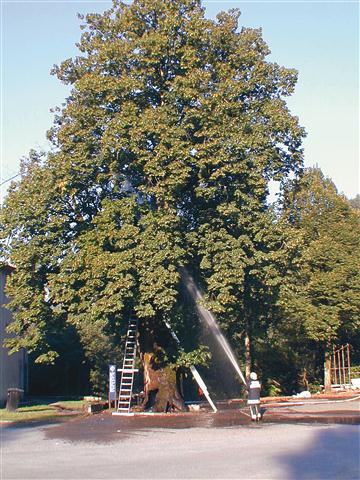 Lipa pod katero leži Erazem Predjamski
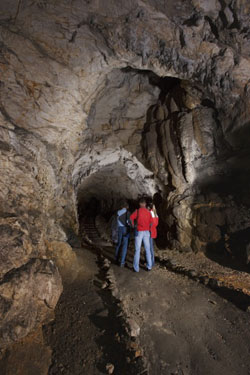 Jama pod Predjamskim gradom
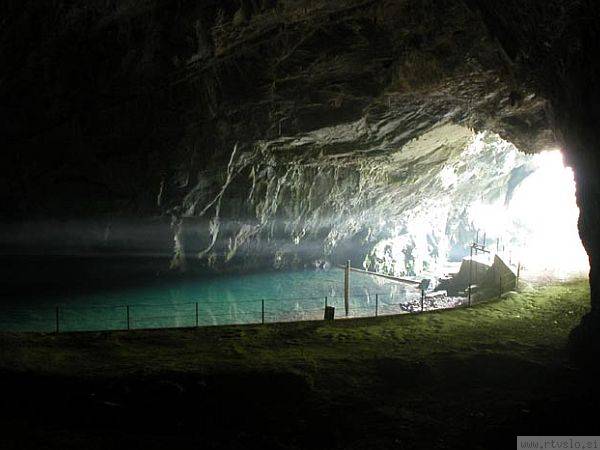 Planinska jama
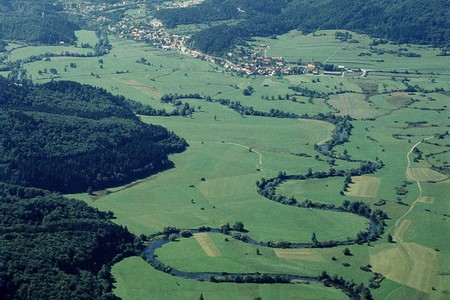 Planinsko polje
ZNANE OSEBNOSTI
Luka Čeč (začetnik slovenske speleologije),
Alojz Kraigher (slovenski pisatelj,zdravnik),
Erik Lovko (slovenski likovni umetnik),
Borut Pahor (slovenski politik, 6. predsednik vlade RS),
Rajmond Debevec (slovenski olimpijski prvak, športni strelec)
VIRI
http://www.stat.si/krajevnaimena/pregledi_naselja_najvecja_prebivalci.asp?tlist=off&txtIme=POSTOJNA&selNacin=celo&selTip=naselja&ID=3319
http://www.primorske.si/Primorska/Srednja-Primorska/Znamenitima-lipama-v-Orehku-in-Predjami-so----poda.aspx
 http://www.stat.si/obcinevstevilkah/Vsebina.aspx?leto=2011&id=126
http://www.predjamski-grad.si/si-p-jama-predjamski-grad
Knjiga: Turistični vodnik Slovenije